Сучасна модель атома.
 Досліди Резерфорда. 
Протонно-нейтронна модель ядра атома.
 Ядерні сили. Ізотопи.
Використання ізотопів.
ЕВОЛЮЦІЯ БУДОВИ АТОМА
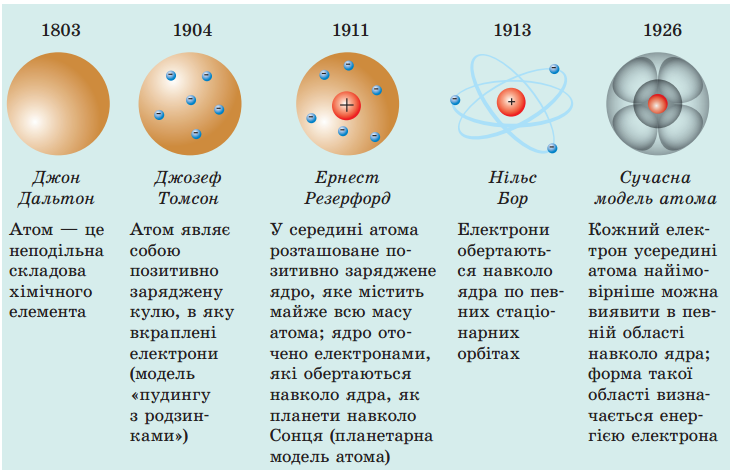 ЕРНЕСТ РЕЗЕРФОРД        (1871 – 1937)
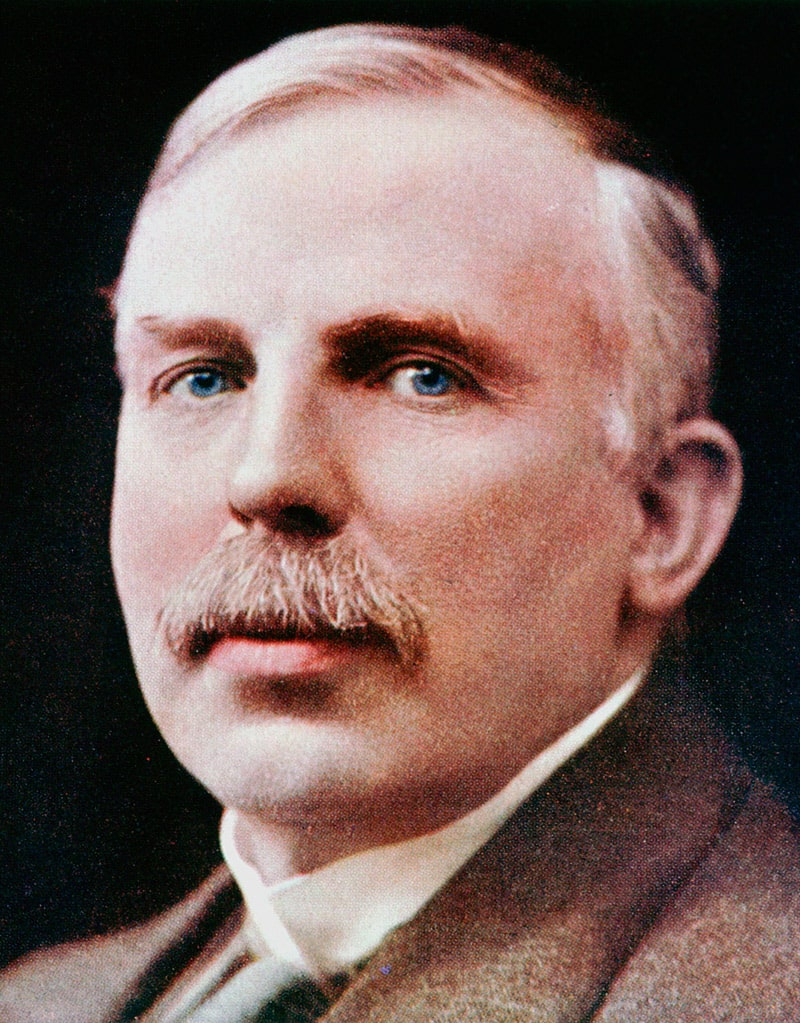 Ернест Резерфорд - видатний фізик-експериментатор  ХХ століття. 
Він поклав початок  дослідженням в області ядерної фізики. Відкриття Резерфордом  атомних ядер являється основою всіх сучасних  теорій будови атома. Його дослідження  знайшли свій вихід  у атомній зброї, атомній енергетиці, та медицині. Його праці відомі на весь світ.
Схема досліду Резерфорда
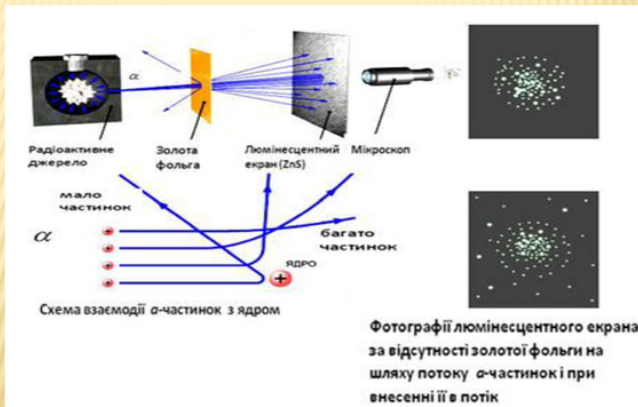 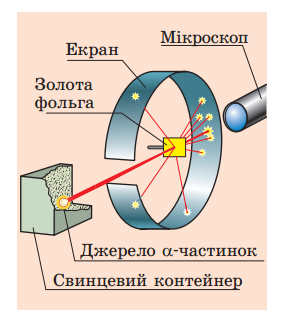 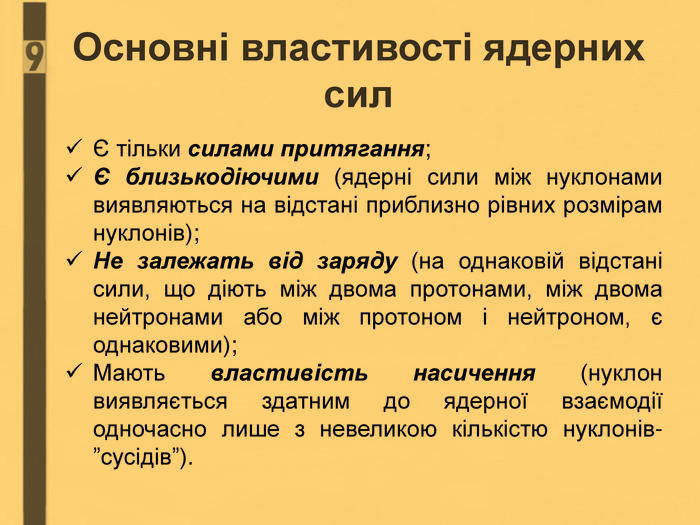 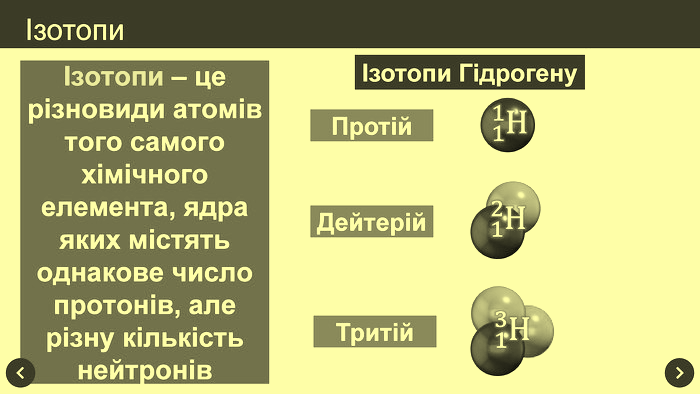 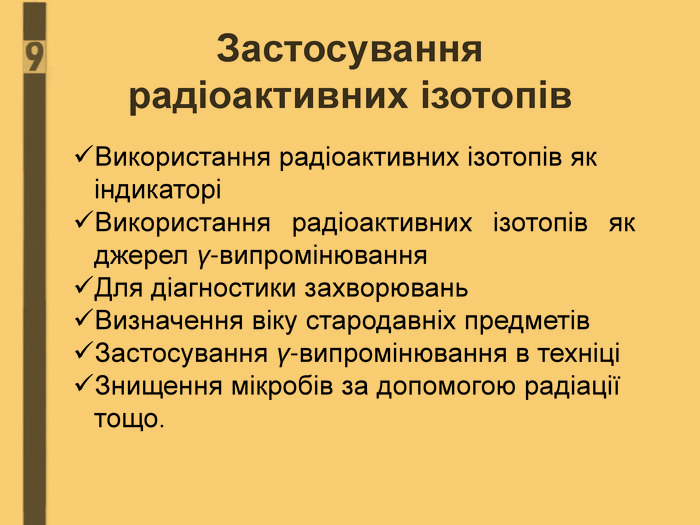 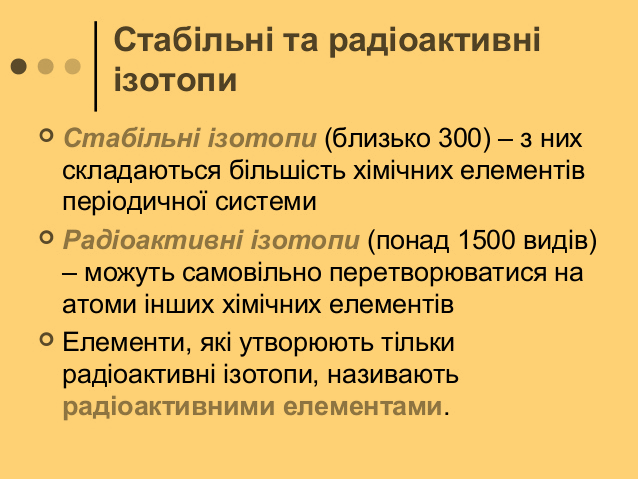 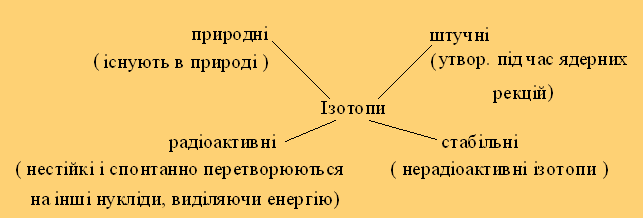 ВИДИ ІЗОТОПІВ
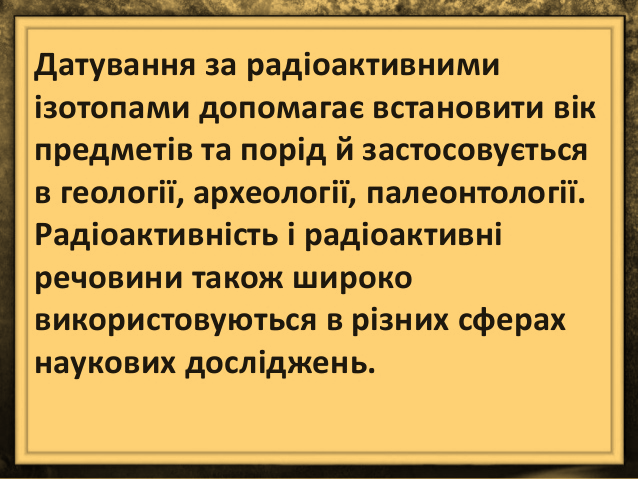 Вправа 22 (3)У ядрі атома Бору міститься 5 протонів і 6 нейтронів. Скільки електронів у цьому атомі? Скільки  нуклонів у ядрі цього атома?Відповідь:Кількість електронів дорівнює кількості протонів, тому у Бора 5 – електронів, кількість нуклонів: А = Z+N; Отже, А = 5+6=11 нуклонів у ядрі.